International negotiating
Steps of the process and culture specifics
International negotiating
Definition – bargaining process between two or more parties with its own goals, needs, and views,  to reach an agreement

Specifics -
Partners with different culture background
Language
Relationship building 
Rules of negotiating typical for  a culture
Body language
Steps
1 Preparation
2 Relationship building
3 Agreeing
4 Bidding
5 Bargaining
6 Concluding
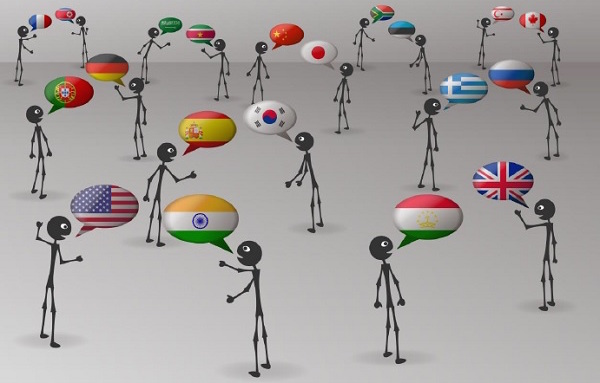 Step 1 Preparation
Goals: What do you want to get out of the negotiation? 
Alternatives: If you don’t reach agreement with him or her, what alternatives do you have?
The relationship: What is the history of the relationship? Will there be any hidden issues that may influence the negotiation? 
Expected outcomes: What outcome will people be expecting from this negotiation? 
The consequences: What are the consequences for you of winning or losing this negotiation? 
Power: Who has power in the relationship?
Step 2 Relationship building
Establishing good atmosphere

Keeping up conversation and showing interest

Different cultures – various emphasis 
	on relationship building



Example: Middle Eastern countries x Finland (no small talks, relationship building afterwards in a restaurant or sauna)
Step 3 Agreeing procedure
Agreeing on objectives and procedure-mutually beneficial agreements

Different reactions – the Japanese and the Americans

Am. culture – most info in words

Jap. culture – unspoken ways, context, and silence
Language input - questioning
Using lead questions – listeners have time to prepare themselves
Could we move on to………..?
Checking understanding
Does that mean you need …........?
Example: buyers from different cultures ask about different things –
Germans – technical features
British – benefits to customers
Step 4 Bidding - suggestions
Putting forward proposals – the main part of negotiation
We propose that ……
A better solution would be……
It could be a good idea to ……
Alternatively, we could ……
Our proposal is to ……
Step 5 Bargaining
Further offers connected to certain conditions

If you accepted, we could ……
We could fund st…, if there was ……
We would have no objection provided that the details were worked out together.
I am afraid we could not accept that.
Step 6 Concluding
Summarizing what has been said

I could summarize……
As we agreed, you will……
There are some outstanding points.
By our next meeting you will have to……
Is there anything else you would like to add?
Business cards
Handing over at the beginning – the Japanese – unfamiliar names, and the status and role in the team

In other cultures – more common to exchange business cards at the end of the meeting

Japan, China – special rituals
Controversial topics
Avoiding traditional taboo topics – 
	religion and politics 

Posssible – information gathering questions – who, what, how?

Why? – may contain criticism

Example: How is your president elected?
	X Why is your president elected for a long term?
Collectivism x individualism
Coll. cultures – 

group harmony – Japan, Indonesia, Portugal, Venezuela, focus on family

Ind. cultures – 

individual performance  and individual reward – the USA, Italy, GB
Different attitudes to time
Polychronic c. – a high tolerance for interruptions – phones and people coming with questions, time is flexible – Spain, Italy, Greece 


Monochronic c. – devote blocks of time to a certain task, low tolerance for interruptions, emphasis on schedules and deadlines– Britain, Germany, the USA
Gift giving
Giving gifts can be seen as a way of helping negotiation or it may be interpreted as corruption and bribery.

Gifts acceptable everywhere – company gifts – e.g.inscribed pens

Other gifts or services could lead to problems

Rituals – East Asia
Using mediator
Difficult situations

facilitating responses to questions that have been refused or ignored

better defining the interests and goals of each side to the other

	persuading partners

changing the manner of negotiating - all parties in one room or in separate rooms to continue negotiations
USA culture or Japanese culture?
Quiet, patient and respectful. Modesty and self-control are valued.
To be strong is highly valued.
Face-saving is very important to preserve honour and dignity.
Interactions with the others are mostly unemotional.
Always ready to argue their point of view. Arguments are based on facts.
Intercultural tests
1.Compared to people from most other cultures, US Americans appreciate arguments based on:
A. emotion
B. logic and reasoning
C. statistics and empirical evidence
Intercultural tests
2.The concept of “losing face” – a person’s image or value in the eyes of other people – is important in China and this is why the Chinese 
A. like to do business with small, unknown companies
B. don’t like to give business to friends or relatives because it creates a bad image
C. don’t say “no” directly, even if it’s really what they are trying to communicate
Intercultural tests
3 .Match the country with the percentage of women on Executive Boards of companies included in
US 21,1 (1st)

Greece 6.5 ?
Japan  3.8?
Norway 0.4?
Intercultural tests
4. Do not compliment an Arab’s personal possession because he or she might:
A. think you are envious
B. feel that you’re being condescending
C. feel obliged to offer it to you
D. consider it bad luck
Intercultural tests
5 .In Japan, it is considered bad manners to write on:
A. a napkin
B. someone’s business card
C. a printed meeting agenda
D. a newspaper
https://www.youtube.com/watch?v=1FeM6kp9Q80